PHY 712 Electrodynamics
10-10:50 AM  MWF  Olin 107

Plan for Lecture 10:
Complete reading  of Chapter 4
Microscopic macroscopic polarizability
Clausius-Mossotti equation
Electrostic energy in dielectric media
02/07/2014
PHY 712  Spring 2014 -- Lecture 10
1
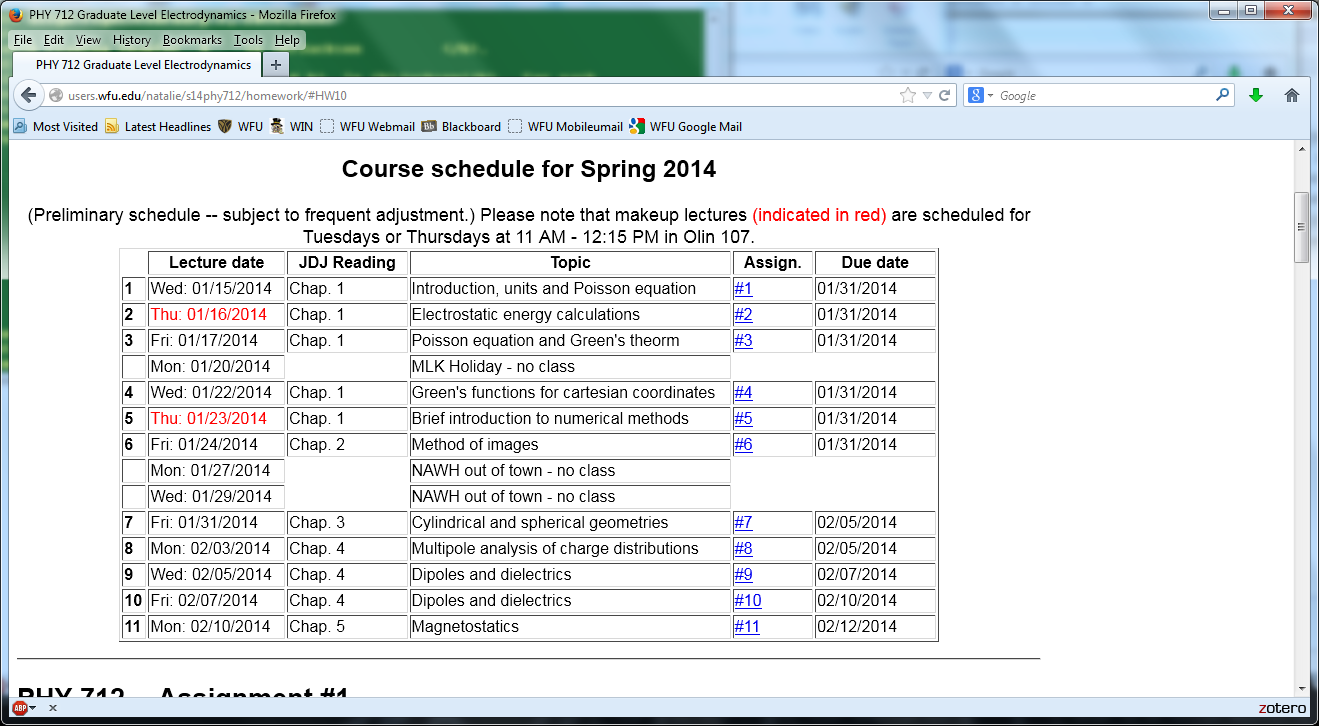 02/07/2014
PHY 712  Spring 2014 -- Lecture 10
2
Focus on dipolar fields:
02/07/2014
PHY 712  Spring 2014 -- Lecture 10
3
Microscopic origin of dipole moments
Polarizable isotropic atoms/molecules
Charge anisotropic molecules
Polarizable isotropic atoms/molecules
E
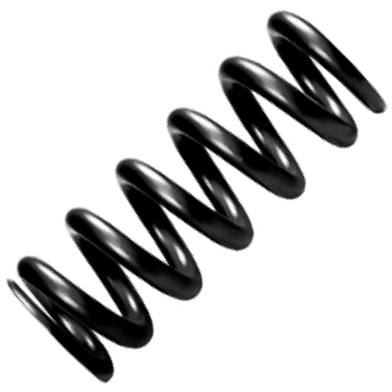 +q
k=mw02
x
02/07/2014
PHY 712  Spring 2014 -- Lecture 10
4
Polarizable isotropic atoms/molecules – continued:
E
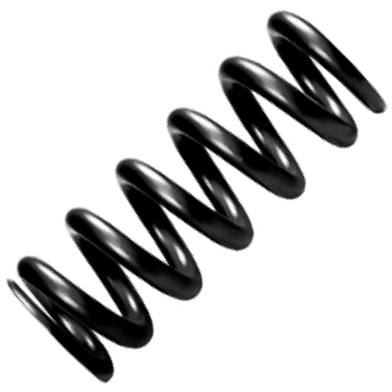 +q
k=mw02
dx
02/07/2014
PHY 712  Spring 2014 -- Lecture 10
5
Alignment of molecules with permanent dipoles p0:
+
p0
-
E
02/07/2014
PHY 712  Spring 2014 -- Lecture 10
6
Field due to collection of induced dipoles
1
2
7
3
6
5
4
9
8
02/07/2014
PHY 712  Spring 2014 -- Lecture 10
7
Field due to collection of induced dipoles -- continued
1
2
7
3
6
5
4
9
8
02/07/2014
PHY 712  Spring 2014 -- Lecture 10
8
Field due to collection of induced dipoles -- continued
1
2
7
3
6
5
4
9
8
Claussius-Mossotti equation
02/07/2014
PHY 712  Spring 2014 -- Lecture 10
9
Example of the Clausius-Mossotti equation –
            
           Pentane (C5H12) at various densities
02/07/2014
PHY 712  Spring 2014 -- Lecture 10
10
Re-examination of electrostatic energy in dielectric media
02/07/2014
PHY 712  Spring 2014 -- Lecture 10
11
Comment on the “Modern Theory of Polarization”
    Some references:
R. D.King-Smith and D. Vanderbilt, Phys. Rev. B   47, 1651 (1993)
R. Resta, Rev. Mod. Physics 66, 699 (1994)
R, Resta, J. Phys. Condens. Matter 23, 123201 (2010)
Note:  In general P is highly dependent on the boundary values;   often it is more convenient/meaningful to calculate DP.
02/07/2014
PHY 712  Spring 2014 -- Lecture 10
12
Comment on the “Modern Theory of Polarization” 
         -- continued
02/07/2014
PHY 712  Spring 2014 -- Lecture 10
13